Chapter 4  Continuous Time and State Models
Single Payment Model
Forward Contracts
Forward Market Complications
Pricing a Zero Coupon Bond with Continuous Deterministic Interest Rates
Forward Contracts
Forward Contracts (continued)
Illustration: Forward Contract
Forward Market Complications
Dividends
Foreign Exchange
Carry Costs
Dividends
Foreign Exchange
Illustration: Forward Contract On Currencies
Carry Costs
Taylor Polynomial Of The Natural Logarithm Function
Pricing A Zero Coupon Bond With Continuous Deterministic Interest Rates
Let F denote the face value of the bond, and assume that it is purchased at time 0 and matures at time T.   Let ∆t = (T– 0)/n = T/n. The n time intervals are [ti-1,ti] for i=1,2,…,n with t0=0 and tn=T. 
Consider the last time interval [tn-1,tn]. The interest rate over this time period is    r(tn-1). Since tn-tn-1=Δt, then the amount of interest paid on 1 unit of money over the time interval [tn-1,tn] equals r(tn-1)Δt. If we were to regard time tn-1 to be the present time, then the present value of the bond equals F(1+ r(tn-1)Δt)-1. 
Next, consider the time interval [tn-2,tn-1]. If we regard time tn-2 as the present time, and repeat the same argument, then the present value of the bond at time tn-2 equals F(1+ r(tn-2)Δt)-1(1+ r(tn-1)Δt)-1.
Pricing A Zero Coupon Bond With Continuous Deterministic Interest Rates (Continued)
Pricing A Zero Coupon Bond With Continuous Deterministic Interest Rates (Continued)
Pricing A Zero Coupon Bond With Continuous Deterministic Interest Rates (Continued)
Illustration: Pricing A Zero Coupon Bond With A Deterministic Continuous Rate
Continuous Time Multi-Payment Models
Differential Equations in Financial Modeling: An Introduction
Annuities and Growing Annuities
Duration and Convexity in Continuous Time
The Yield Curve in Continuous Time
Term Structure Theories
Differential Equations
A differential equation is defined to be an equation that involves one or more derivatives of  a dependent variable in terms of an independent variable. The solution to a differential equation is an explicit function of the independent variable that, when substituted for the dependent variable in the differential equation, leads to an identity.

If a differential equation contains only the first derivative of the function, it is referred to as a first order differential equation
Differential Equations: Example
Differential Equations In Financial Modeling: An Introduction
A differential equation can be structured to model the change (evolution or direction) of an asset’s price over time. From this equation, a second equation (solution) might be derived to describe the asset’s value (state or path) at a given point in time. The asset price is the dependent variable which is a function of the independent variable (time). More generally, one is interested in determining the solution for a dependent variable as a function of one or more independent variables.
Separable Differential Equations
Separable Differential Equations: Example
Growth Models
Growth Models (Continued)
Security Returns In Continuous Time
Illustration: Doubling An Investment Amount
Illustration: Mean Reverting Interest Rates
Illustration: Mean Reverting Interest Rates(Continued)
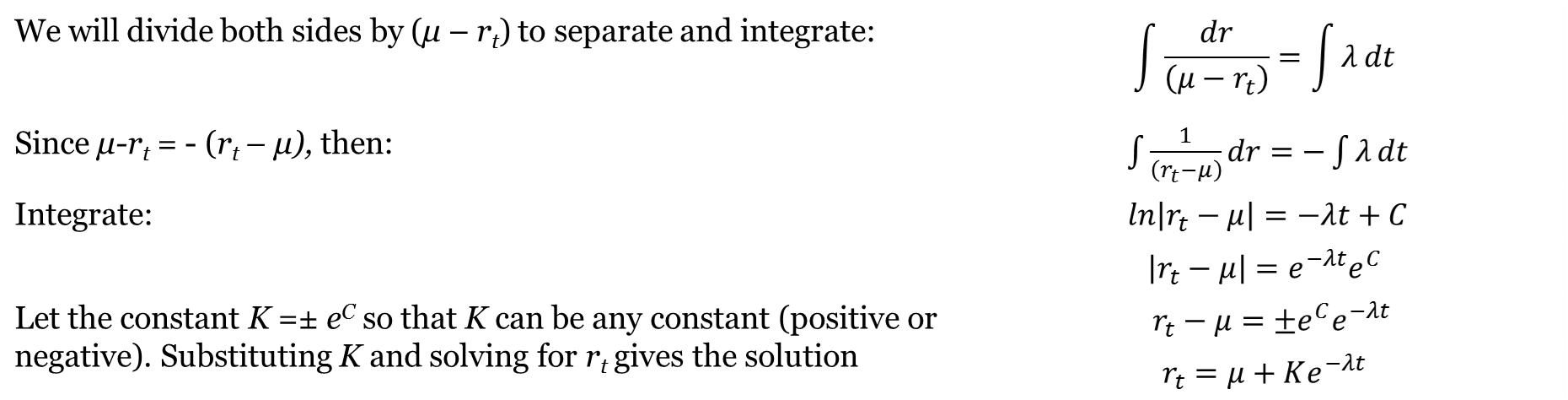 Illustration: Mean Reverting Interest Rates(Continued)
Illustration: Mean Reverting Interest Rates(Continued)
Annuities
Perpetuities
Continuous Annuity: Illustration
Continuous Dividend Streams: Illustration
Growing Annuities
Growing Annuities: Illustration
Duration And Convexity In Continuous Time
Bonds are normally subject to three types of risk:
 
Default risk: The risk that the issuer does not fulfill its obligations,
Transactions risk: The risk that the bond cannot be quickly and inexpensively sold in secondary markets and
Interest rate risk: The risk that interest rate changes on new instruments affect existing bond values.
Duration And Convexity In Continuous Time (Continued)
Duration And Convexity In Continuous Time (Continued)
Duration And Convexity In Continuous Time (Continued)
Zero Coupon Instruments
Zero Coupon Instruments (Continued)
Coupon Instruments
Coupon Instruments (Continued)
Coupon Instruments (Continued)
Duration And Convexity: Illustration
Duration And Convexity: Illustration (Continued)
The Yield Curve In Continuous Time
The Yield Curve In Continuous Time (Continued)
The Yield Curve In Continuous Time (Continued)
Term Structure Theories
Term structure theories are concerned with how and why these term structure shifts occur. Why does the yield curve take one particular shape at one point in time and a very different shape a year later?

The expectations theory
The preferred habitat theory
The liquidity preference theory
The market segmentation theory
The Expectations Theory
The Expectations Theory (Continued)
We generally observe that yield curves are upward sloping (“normal” yield curves) far more often than downward sloping (when yield curves are said to be inverted)







                                                                                                                                                                                                                                                      T

                                                                              Upward Sloping (Normal) Yield Curve
Biased Expectations Theory
Taken to an extreme, the pure expectations theory would imply that in the long-run, interest rates tend towards infinity since the yield curve tends to be upward sloping. But, we know that spot interest rates do not approach infinity over time. Alternatively, this upward bias in the yield curve might be explained by risk aversion; risk premiums in longer loans lead to a biased expectations theory. These risk premiums result from unknown selling prices for bonds sold prior to their maturities and from associated reinvestment risks (unknown returns from selling bonds prior to maturity then reinvesting the proceeds).
The Preferred Habitat Theory
The preferred habitat theory is a generalization of the biased expectations theory and shares similarities to other theories, allowing borrowers and lenders to have any combinations of preferred time horizons, which, in turn could allow the market price of risk to be either positive or negative. Essentially, the preferred habitat theory maintains that some borrowers and lenders prefer to hold or issue long-term instruments while others prefer to hold or issue short-term instruments. The balance of these two types of participants determines the shape of the yield curve.
The Liquidity Preference Theory
The Market Segmentation Theory
The market segmentation theory (Culbertson [1957] focuses on fundamental supply and demand factors underlying debt instruments. Macroeconomic variables, business cycle issues, government policy, liquidity needs and risk aversion all play roles in the supply and demand of debt instruments, where instruments of different terms are taken to be non-substitutable. It is not necessary for risk premiums to monotonically rise with terms to maturity. This theory is useful in explaining why segments of the yield curve fail to shift in unison, but fails to explain why they often move together.
Continuous State Models: Option Pricing
Continuous State Models: Option Pricing (Continued)
Note: These conditional expected values do not account for stock prices when ST<X. The expected value of the call is simply the product of its conditional expected value and the probability that it is exercised.
Illustration: Call Options and Uniformly Distributed Stock Prices
Illustration: Call Options and Uniformly Distributed Stock Prices (Continued)
Illustration: Call Options and Uniformly Distributed Stock Prices (Continued)